Debunking the Enemy Release Hypothesis: Do introduced Norway maple lack defenses against native herbivores?
Tony Chen, Julianna Garreffa, Emily Gleason, 
Joe Miciak, Alomi Parikh, David Shang, Rebecca Shi
Invasive Species
Invasive species: a species introduced into an ecosystem where it does not naturally occur
Can be introduced deliberately or accidentally
Can have severe ecological and economic effects
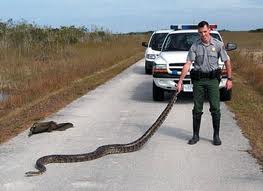 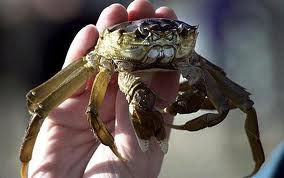 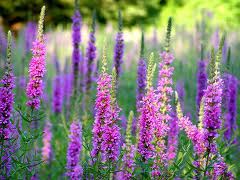 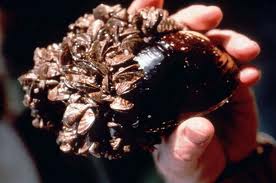 Drew University Forest Preserve
Dominant trees – Norway maple, Sugar maple, Beech
DBH – diameter at breast height
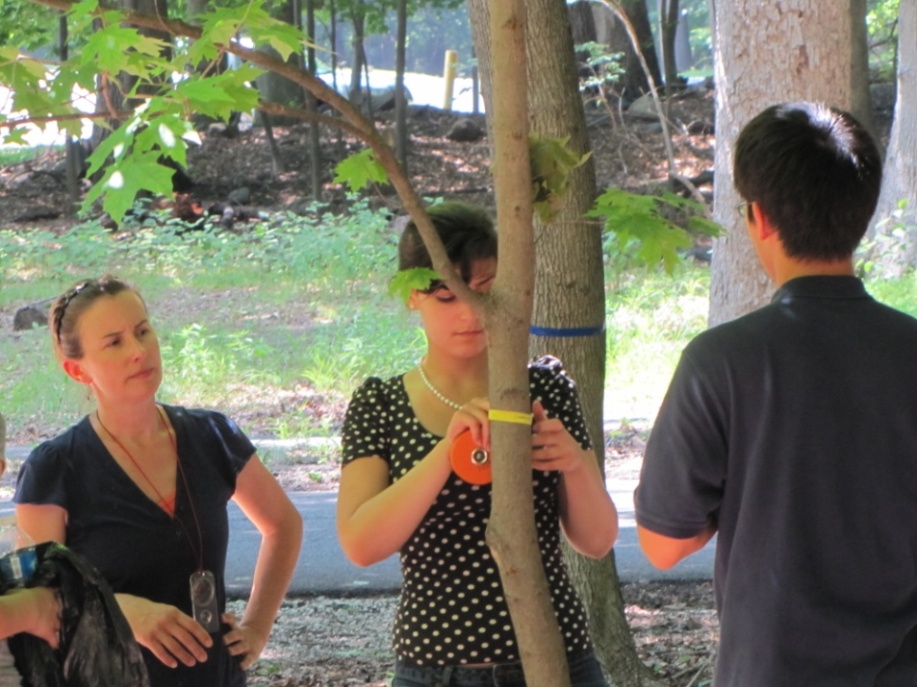 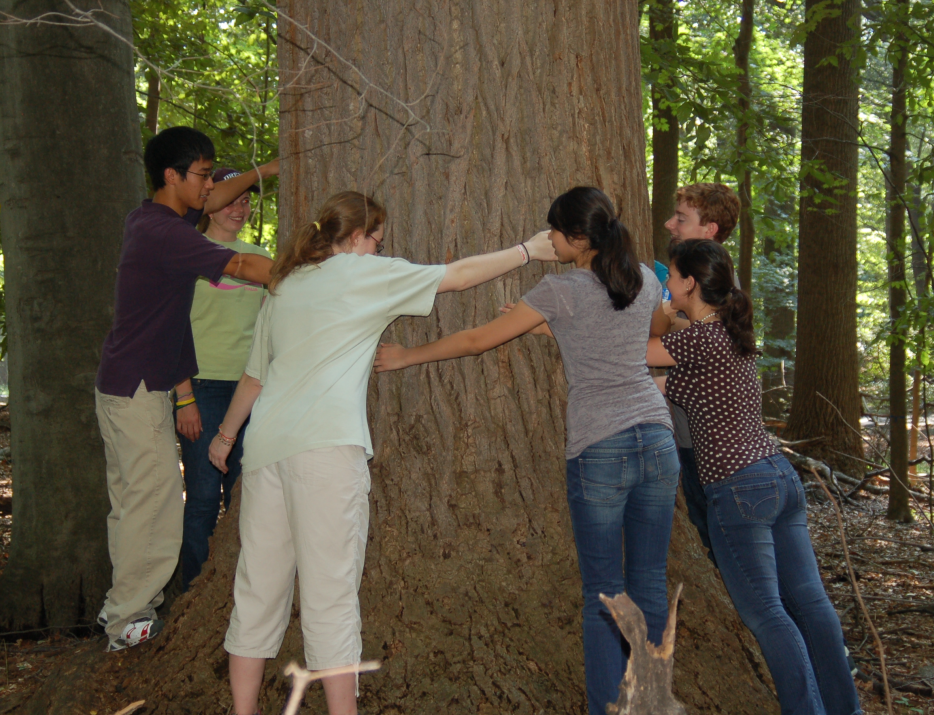 Saplings – 2-9 cm DBH
Mature – over 11 cm DBH
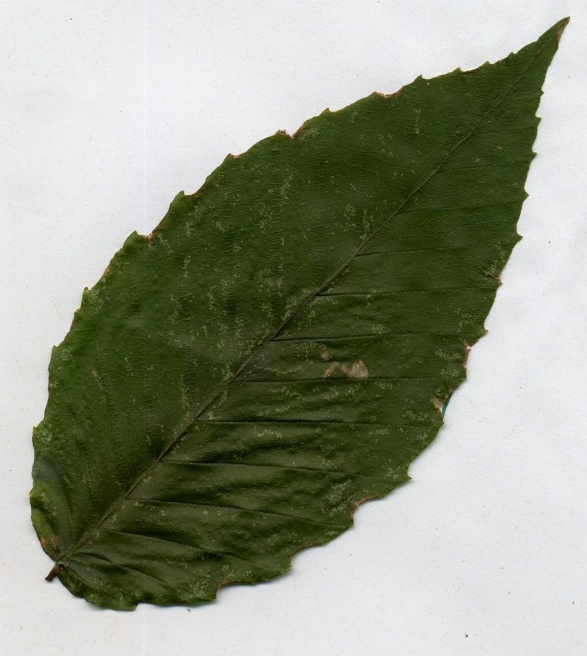 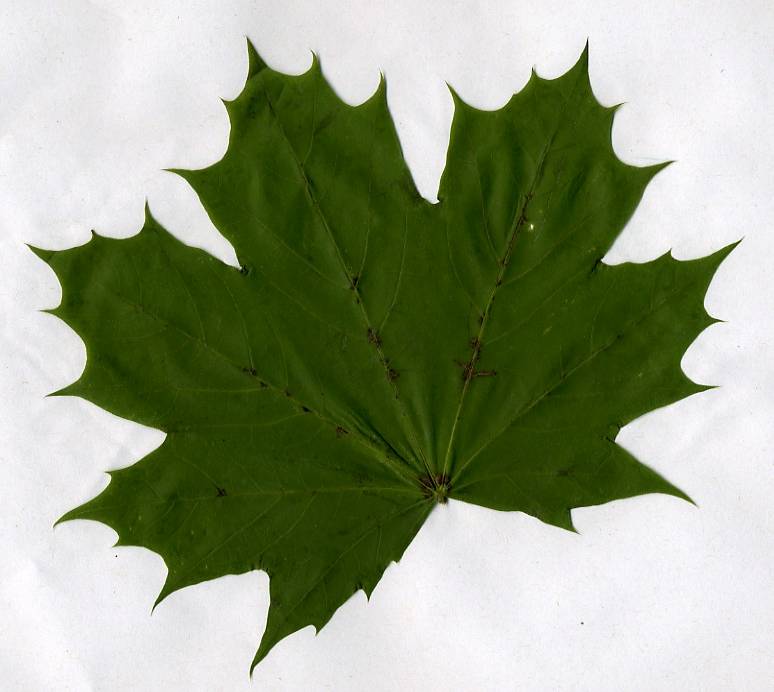 American Beech
Norway Maple
Sugar Maple
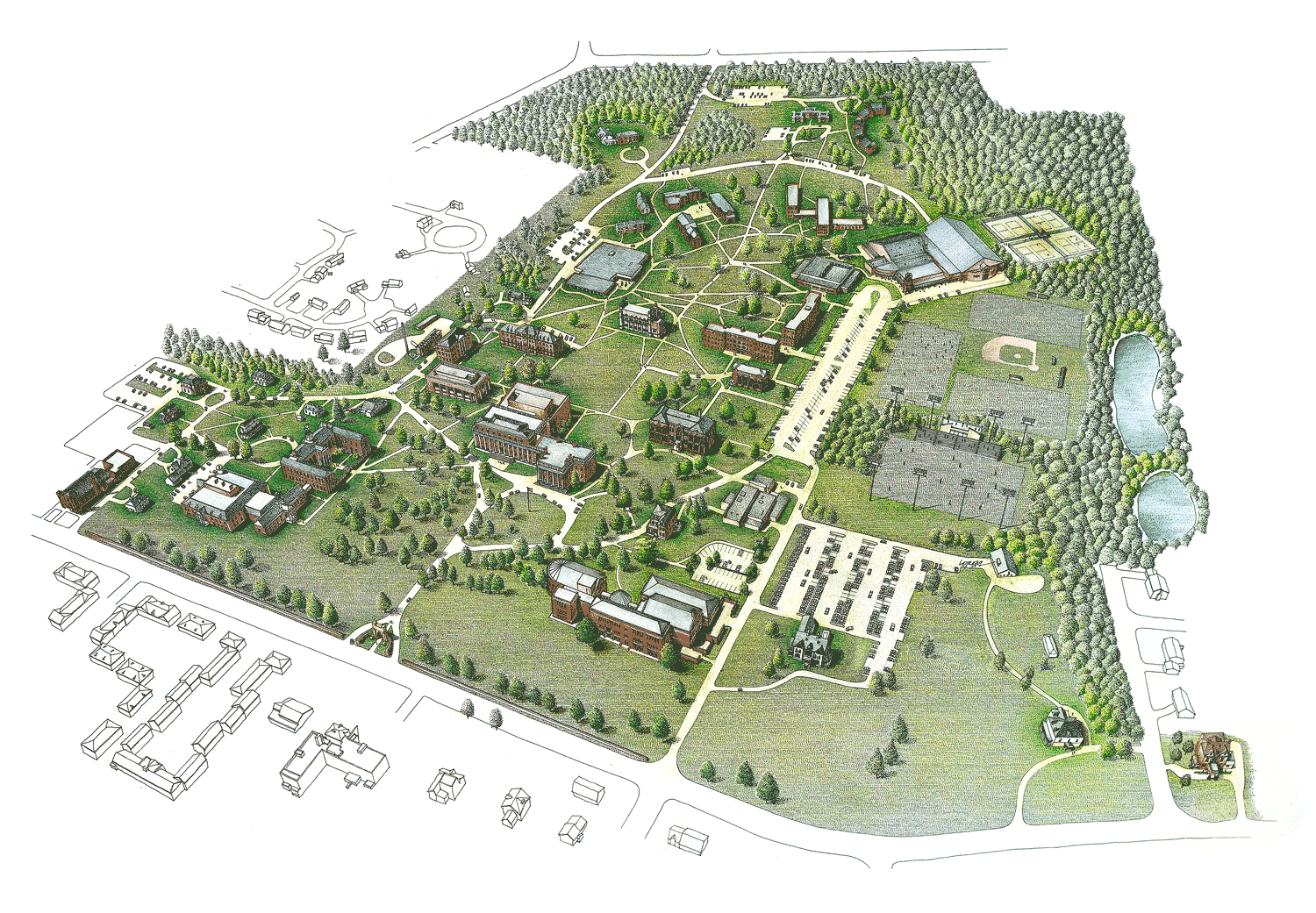 Invasion of Norway Maple
Originally introduced as a landscaping tree
Possible reasons for success
More shade tolerant
Larger seeds, dispersed by wind
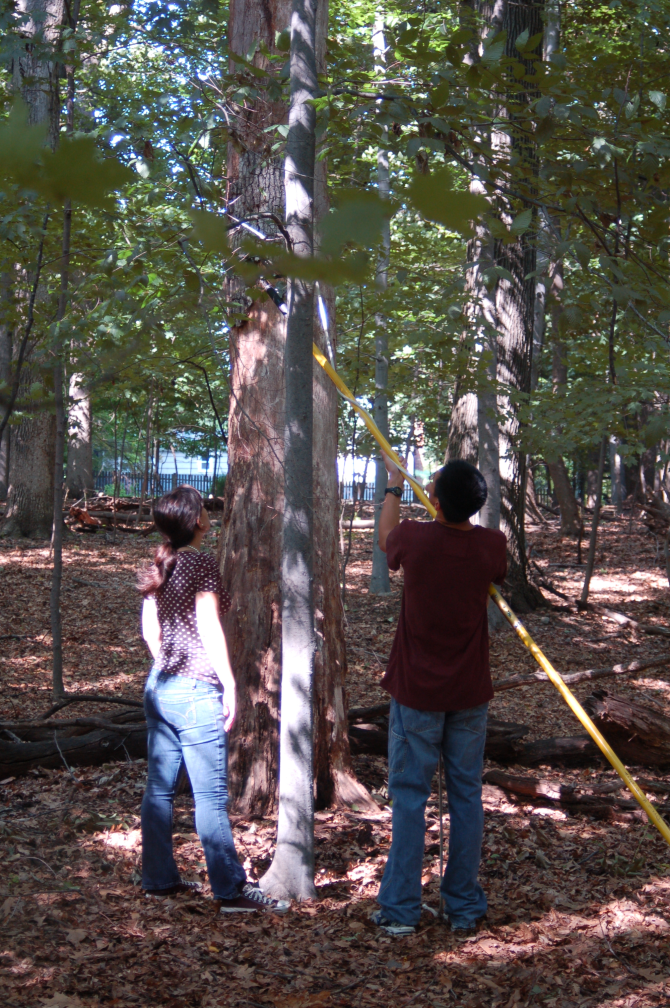 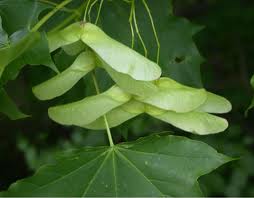 Enemy Release Hypothesis (ERH)
Invasive species succeed because they lack natural predators in their new environment
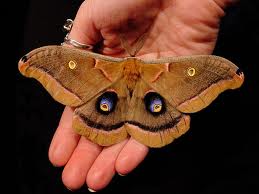 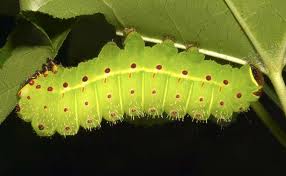 Hypothesis
If ERH is a factor, less herbivorous damage would be present on the invasive Norway maple compared to the native species

2009 NJGSS study did not support this
Sample Collection
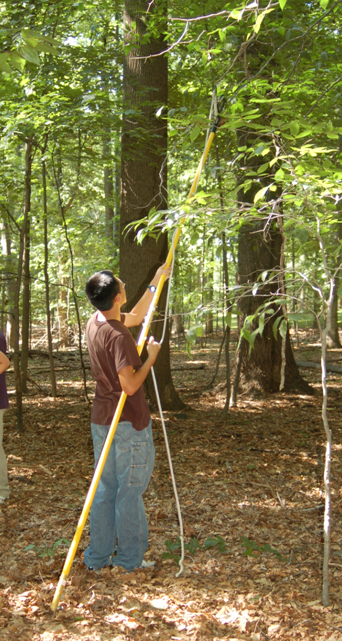 Leaves cut randomly from different heights

10-15 leaves collected from each tree without bias

275-310 leaves from each species/age category
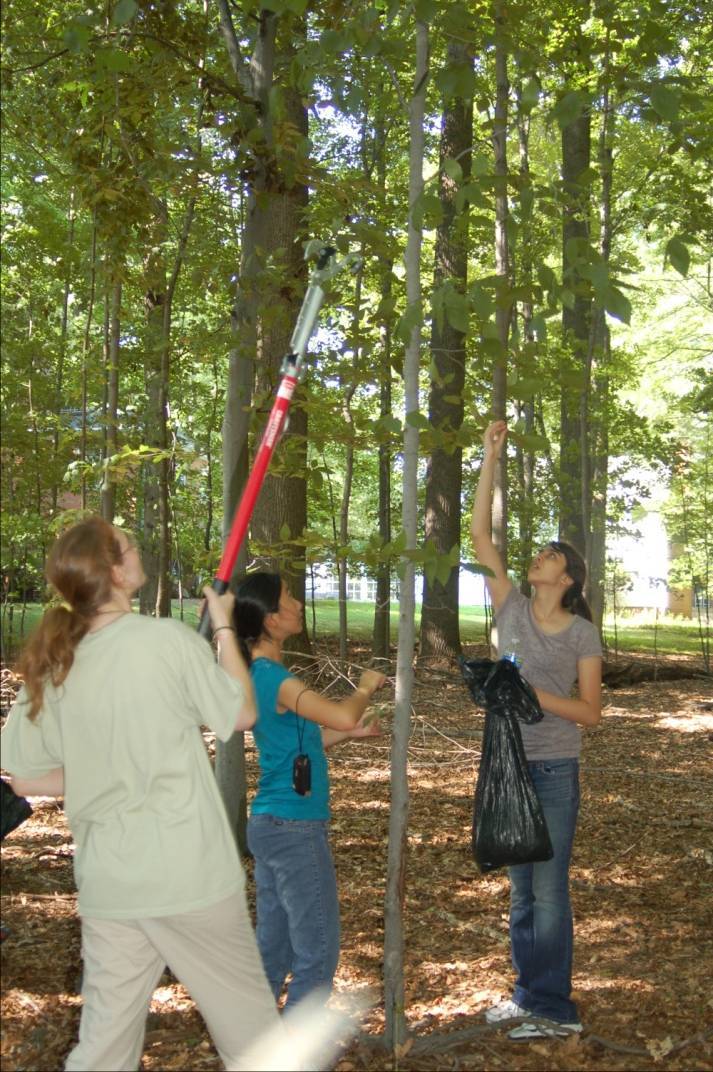 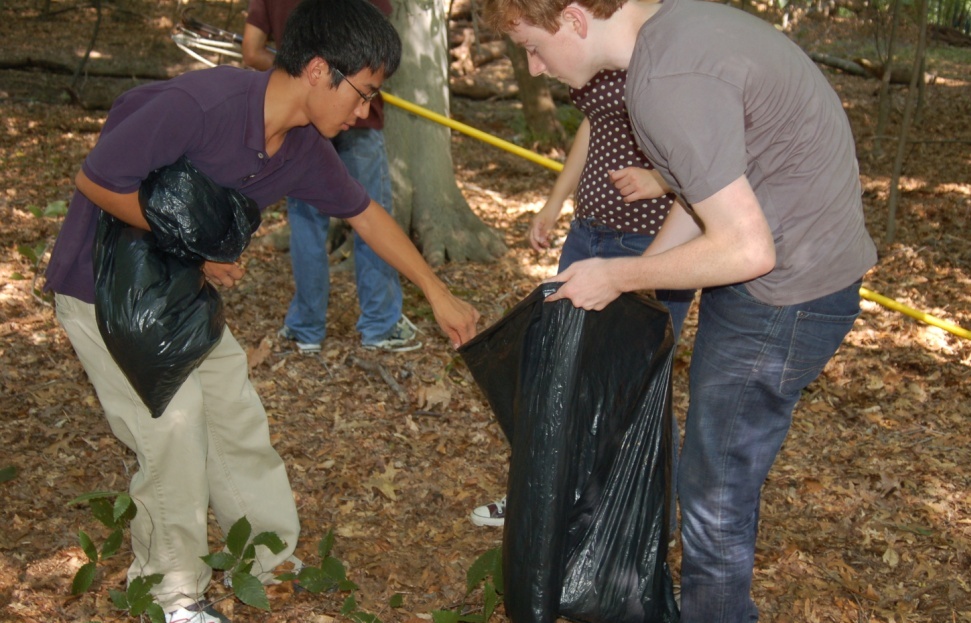 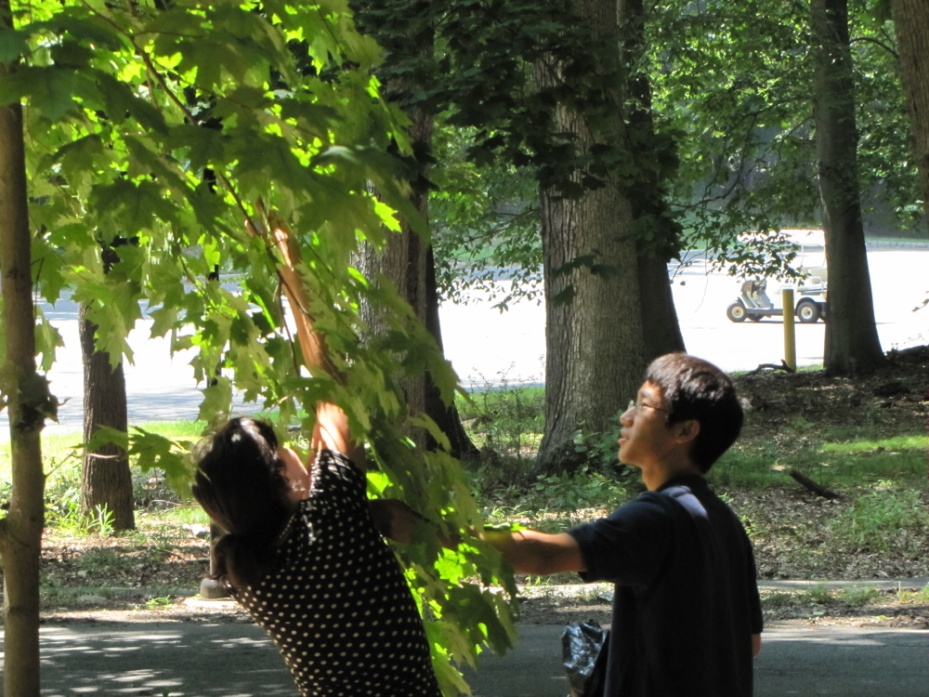 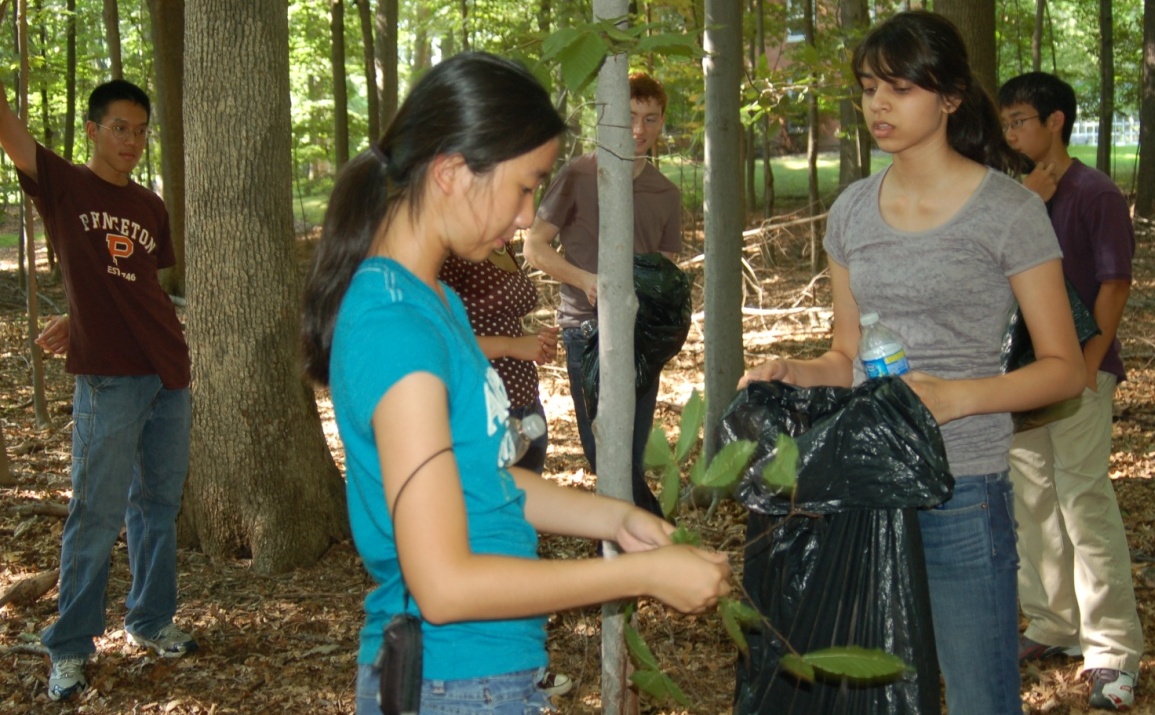 Damage Assessment
Separation of leaves
Only insect damage was considered
Leaves were taped to paper, outlines of missing edges were drawn in
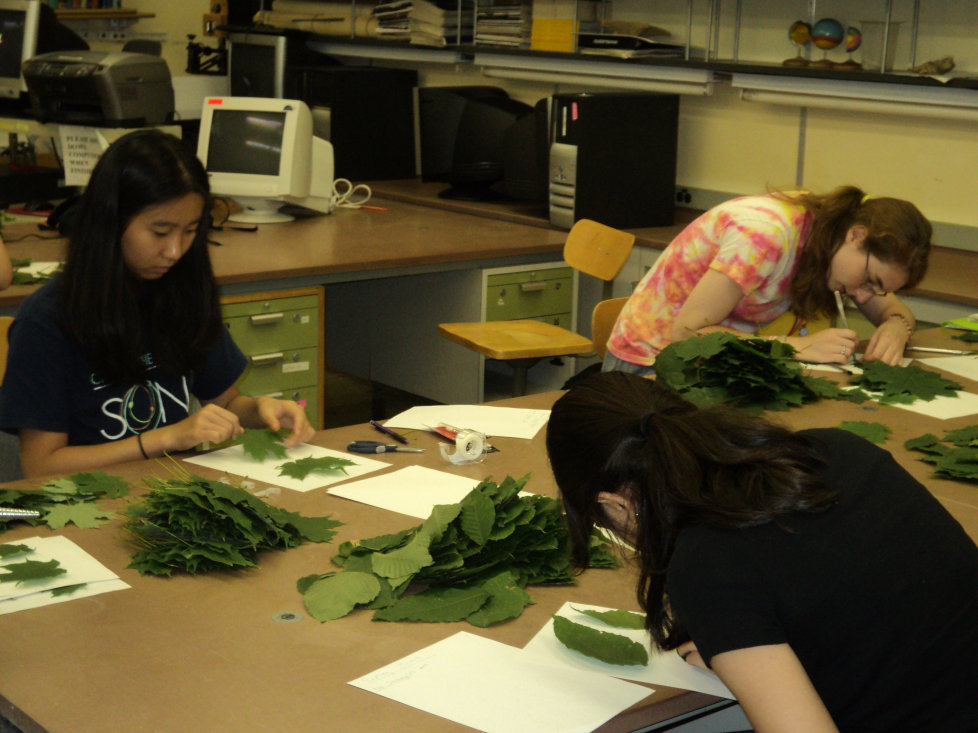 Leaves were scanned, analyzed using Image J
Total area and damaged area were measured
Percent damage was calculated
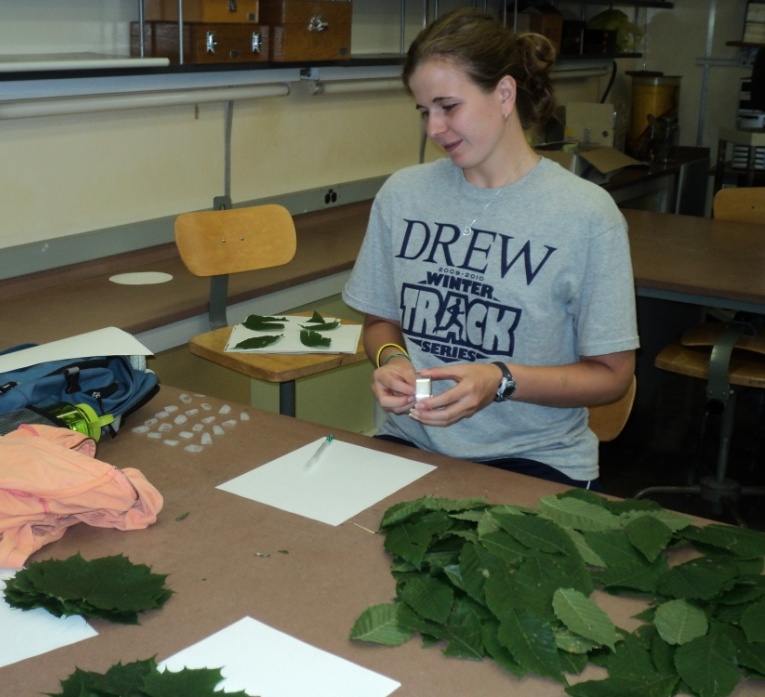 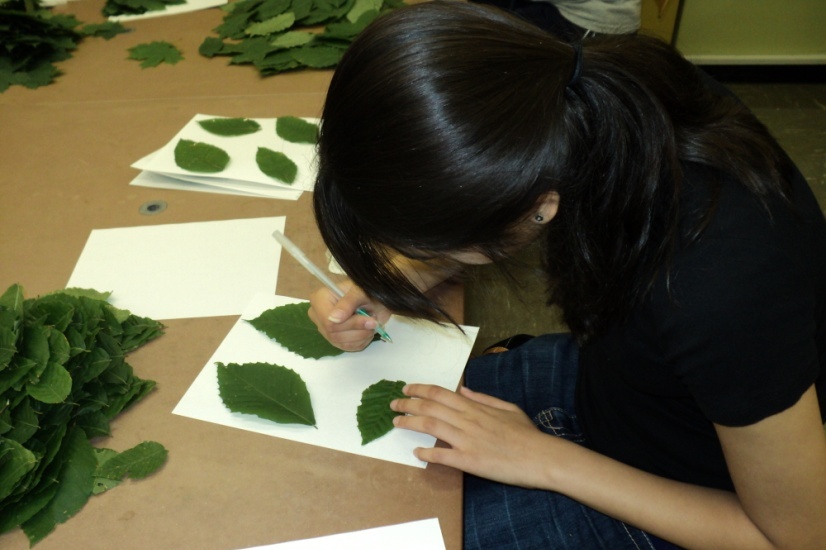 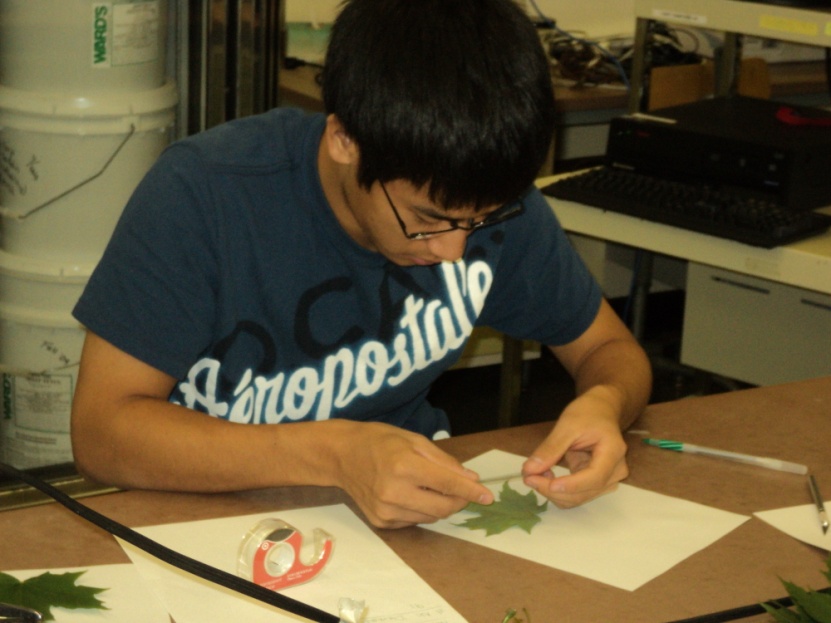 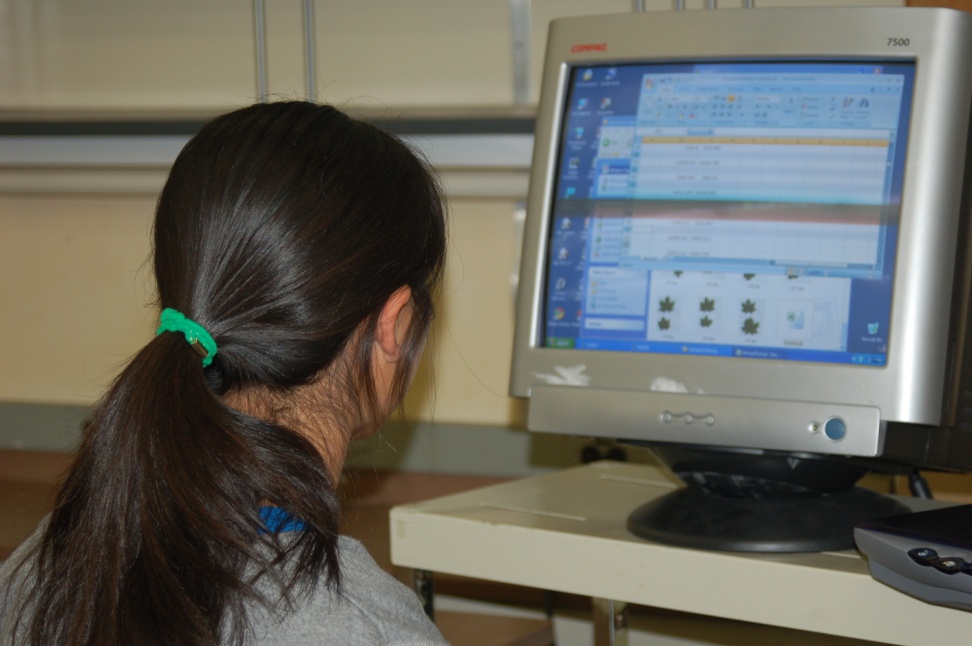 Statistical Analysis
Statistical Package for the Social Sciences 17.0 (SPSS)

ANOVA tests to determine effects of species and age on damage (percent and total)

Post hoc comparisons – Bonferroni test

Log transformation of data for normality
Results
Absolute leaf damage and species type
Norway maple > sugar maple
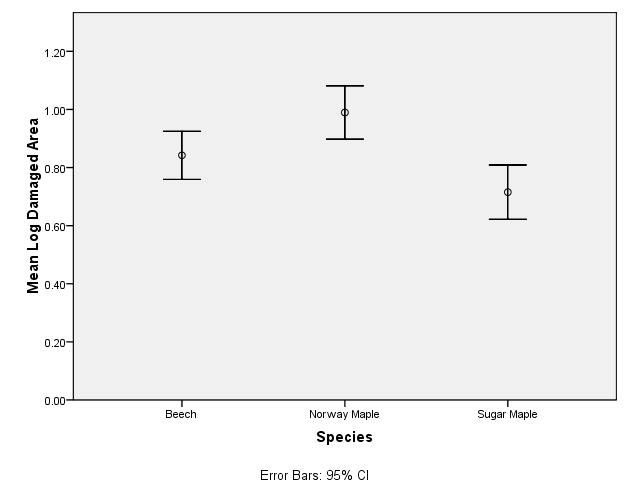 a
a
Beech
Norway
Sugar
Species
“a” indicates a statistically significant difference between two values
Results
Percentage leaf damage and species type
Sugar maple and beech > Norway maple
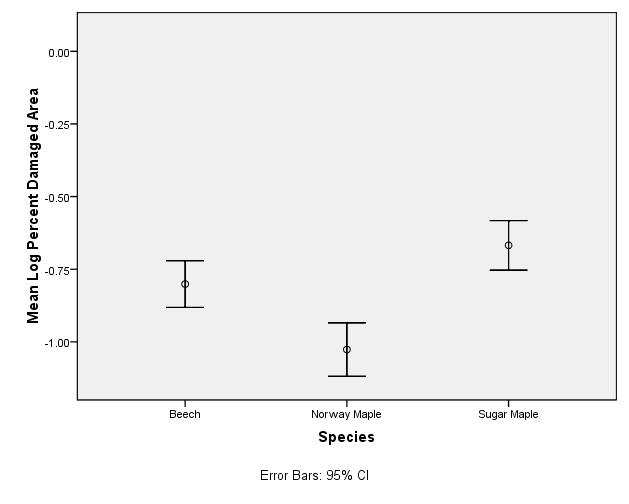 b
a
a, b
Beech
Norway
Sugar
Species
“a, b” indicate statistically significant differences between values
Results
Absolute leaf damage and age of tree

No significant difference
Results
Percent leaf damage and age of tree
Mature trees had slightly more damage than saplings
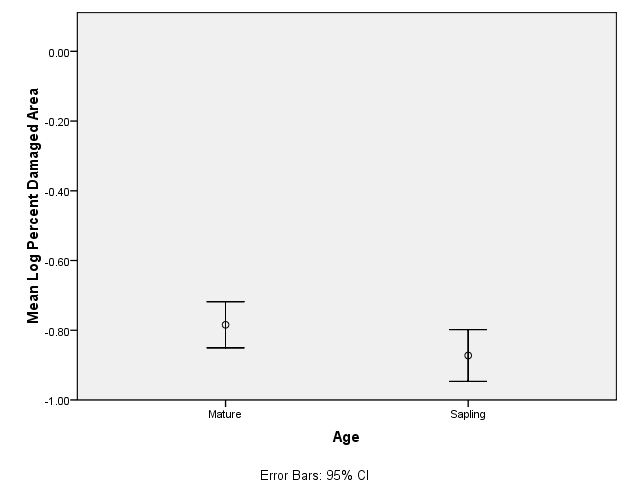 a
a
Mature
Sapling
Age
“a”  indicates a statistically significant difference between values
Results
Absolute leaf damage and interaction between species and age
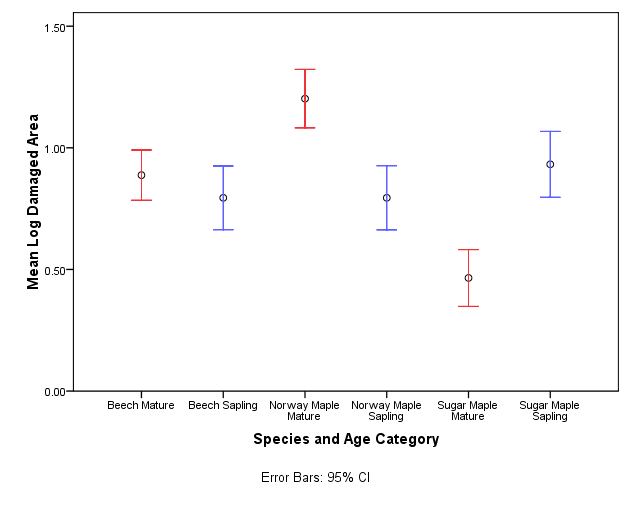 a, b, c
d
a
b
c
a, b, c, d
“a, b, c, d”  indicate statistically significant differences between groups
Results
Percent leaf damage and interaction between species and age
Norway maple saplings had lower damage than all other groups
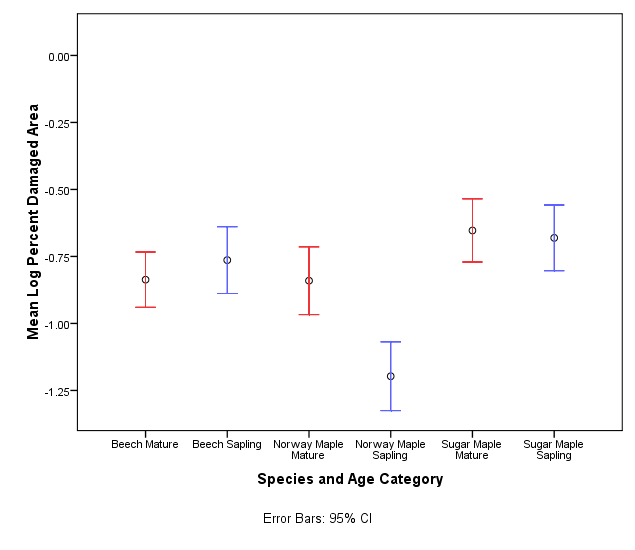 d
e
b
c
a
a, b, c, d, e
“a, b, c, d, e”  indicate statistically significant differences between Norway maple saplings and other groups
Discussion
Norway maple had most total damage
Results contradict ERH

Perhaps the introduced Norway maple has not yet developed its own natural defenses
Plants may develop these adaptations over prolonged exposure to predators
Possible Explanations
Optimal Foraging Theory
Eating Norway maple is beneficial for herbivorous insects

Resource Availability Hypothesis
Would explain the Norway maple’s success in other North American forests

The Green World Hypothesis
Supports top down model as opposed to bottom up
Discussion
Norway saplings had lowest percent leaf damage

Possible explanation:
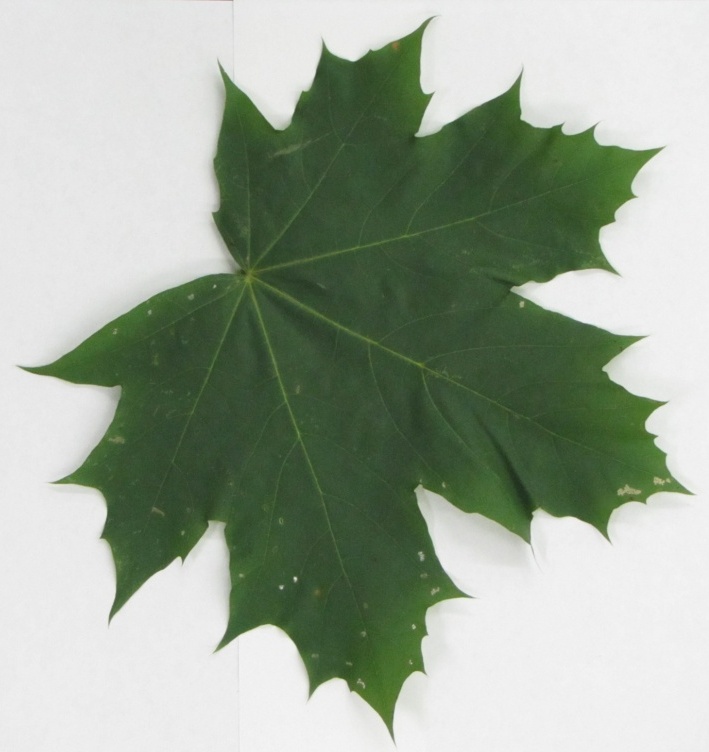 - Larger leaf size of Norway  maple compared to those of sugar maple and beech
Possible Studies
Survey of herbivorous damage of a community with invasive and native plant species

Study could show whether introduced species possess disadvantages because of the lack of defense against predators
Possible Errors in Study
Observer bias
Long wait after picking leaves before analysis
Differentiation between fungal and insect damage
Estimation of leaf outline
Scanning only damaged leaves
Improvements for Future Studies
Increase sample size

Gather leaves from higher branches

Study leaf damage based on height of leaves
Acknowledgements
NJ Governor’s School in the Sciences
Dr. David Miyamoto
Myrna Papier
Laura and John Overdeck
Staff
Other sponsors

Special thanks to our advisor, Kristi MacDonald-Beyers, and our team assistant, Jessica Reid
Picture Citations
Cecropia moth  - http://littleredelf.wordpress.com/2004/06/05/one-eye-in-a-sea-of-many/

Luna moth -http://xclinic.ning.com/profiles/blogs/luna-moth-in-nyc-street-trees

Python - http://weblogs.sun-sentinel.com/news/politics/dcblog/2009/07/

Loosestrife - http://www.ogwa-hydrog.ca/en/node/423

Zebra Mussel - http://www.fws.gov/invasives/laws.html

Chinese Mitten Crab - http://www.telegraph.co.uk/earth/wildlife/5815421/Invasive-species-spread-around-world-in-ships-ballast-tanks.html

Norway maple seeds - http://www.treecanada.ca/tree-killers/norway-maple.htm
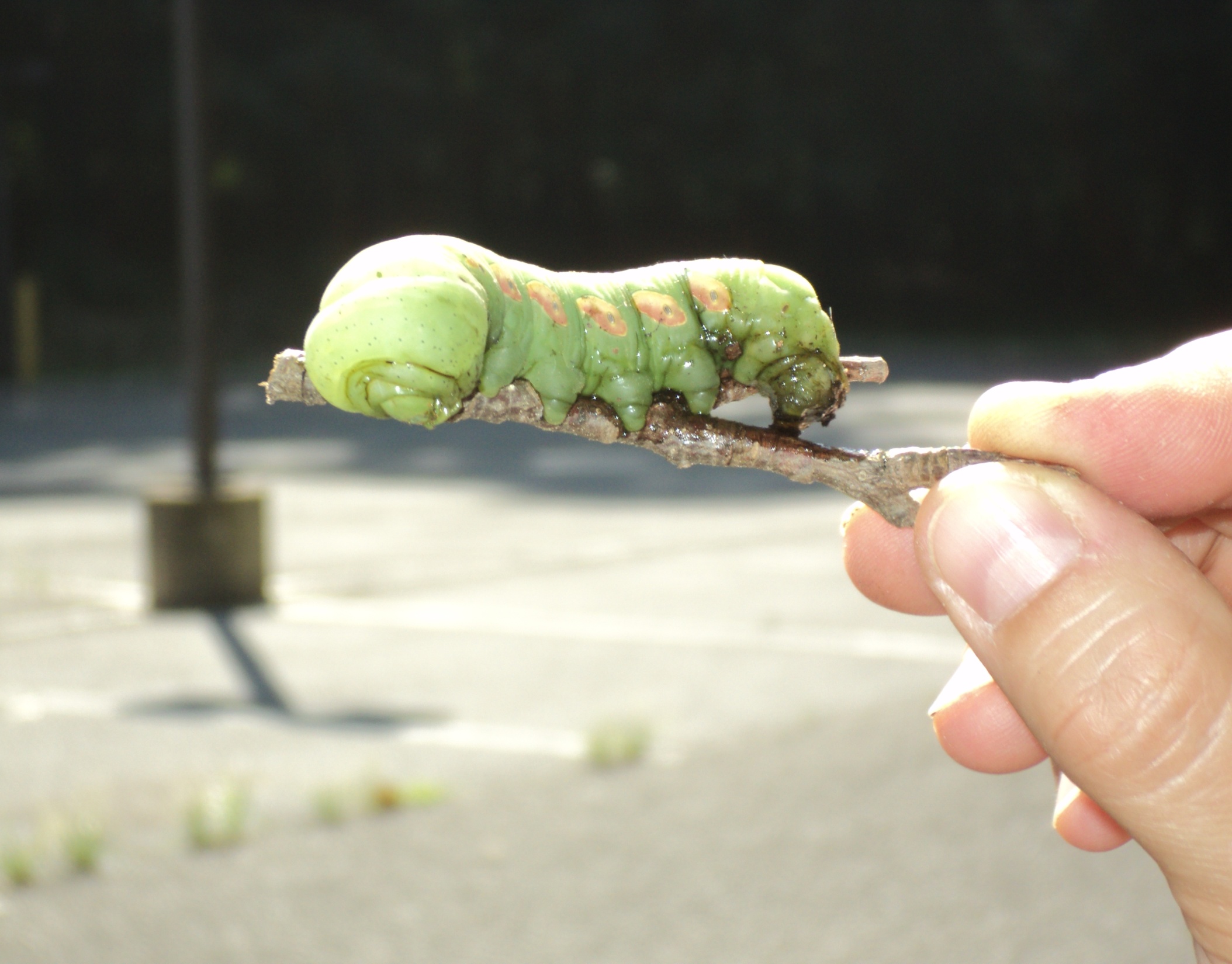 Frankie!